A collection of Εarth Observation Tools
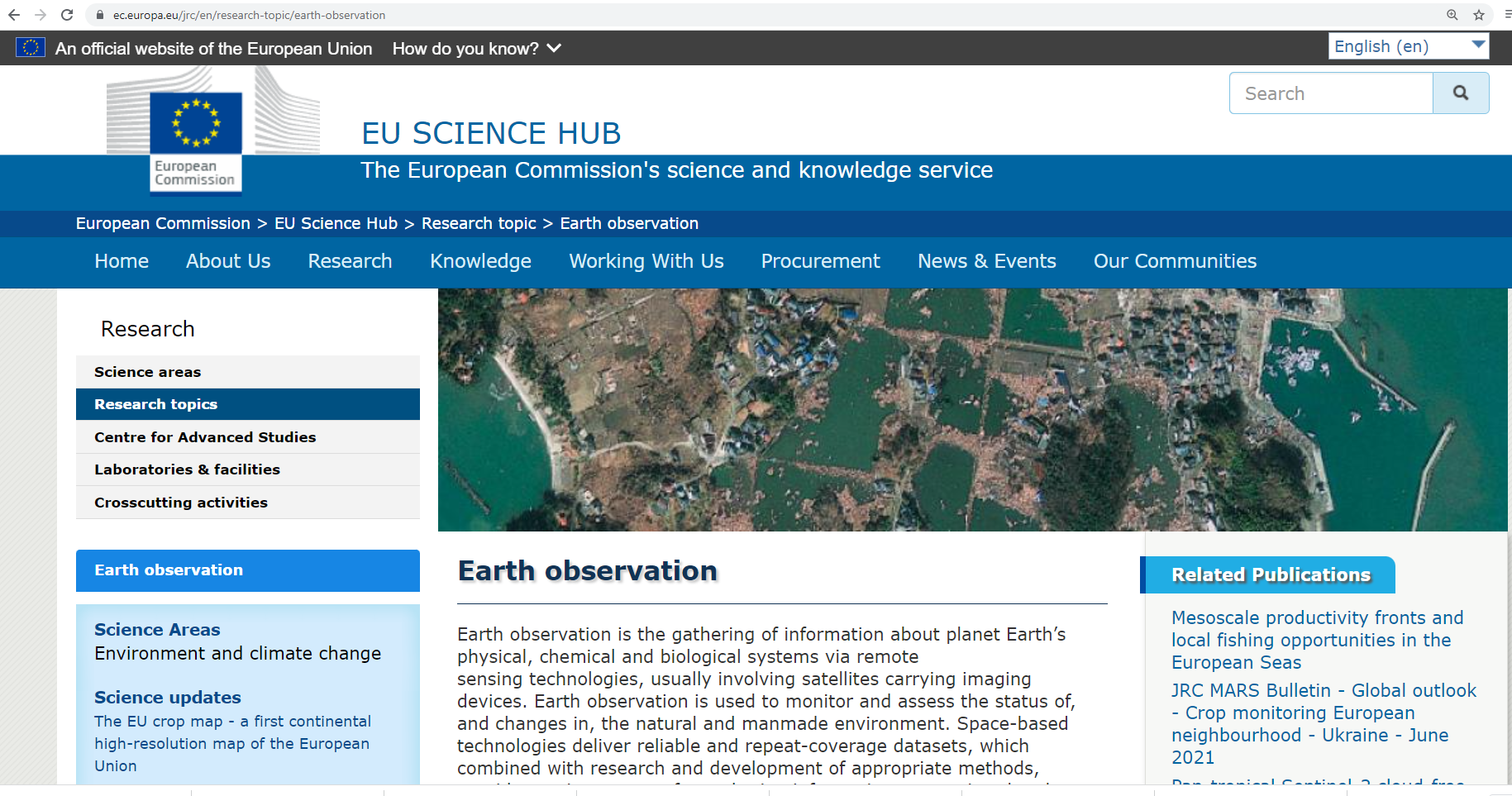 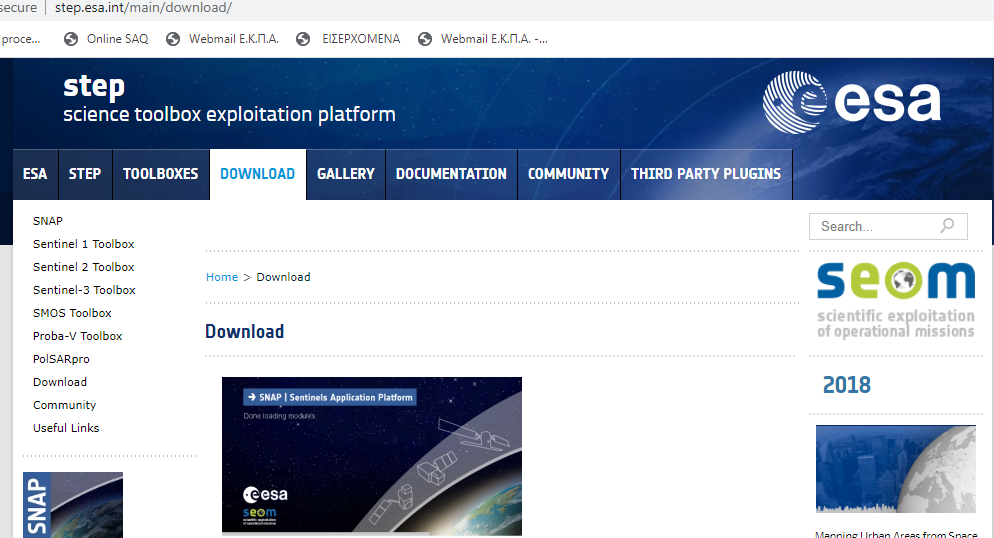 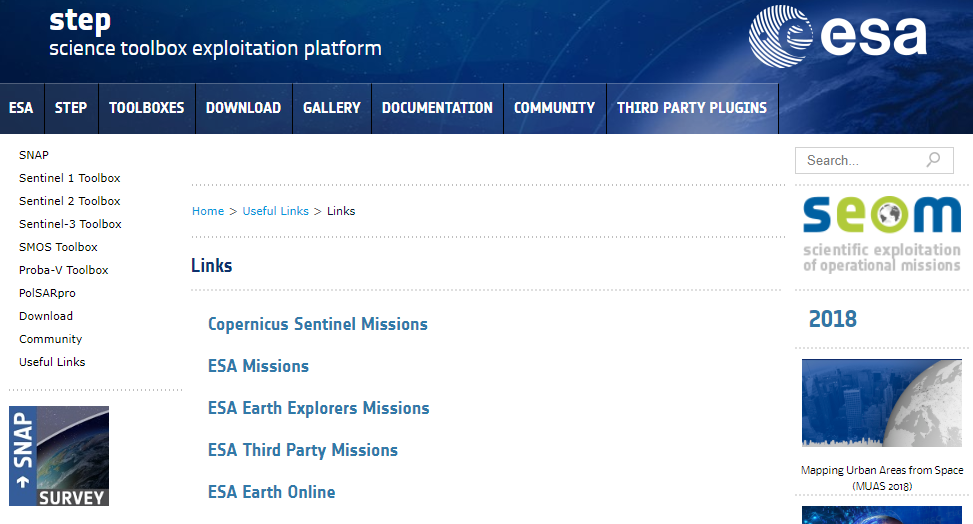 https://land.copernicus.eu/global/
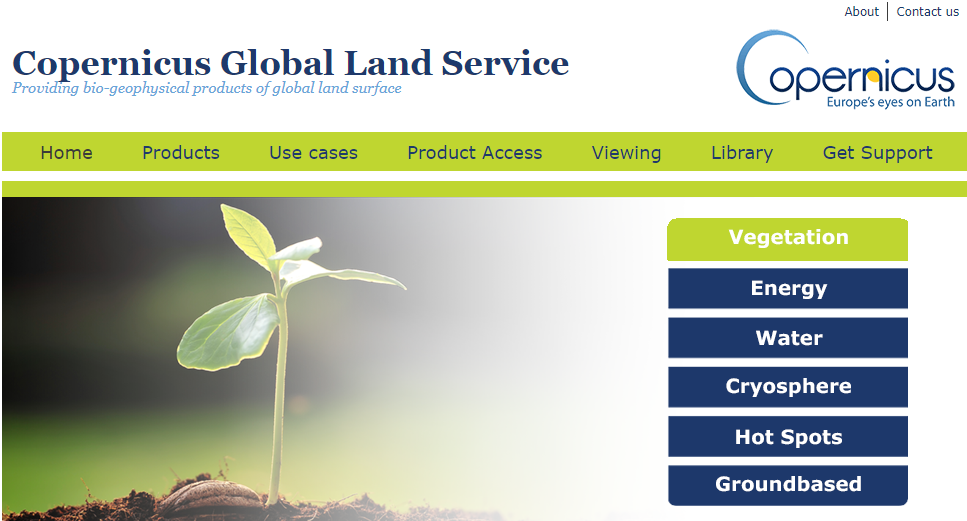 https://land.copernicus.eu/local/urban-atlas/view 

https://land.copernicus.eu/local/urban-atlas/street-tree-layer-stl 

https://cds.climate.copernicus.eu/cdsapp#!/dataset/satellite-fire-burned-area?tab=overview   (250 m)
https://cds.climate.copernicus.eu/cdsapp#!/dataset/satellite-soil-moisture?tab=overview
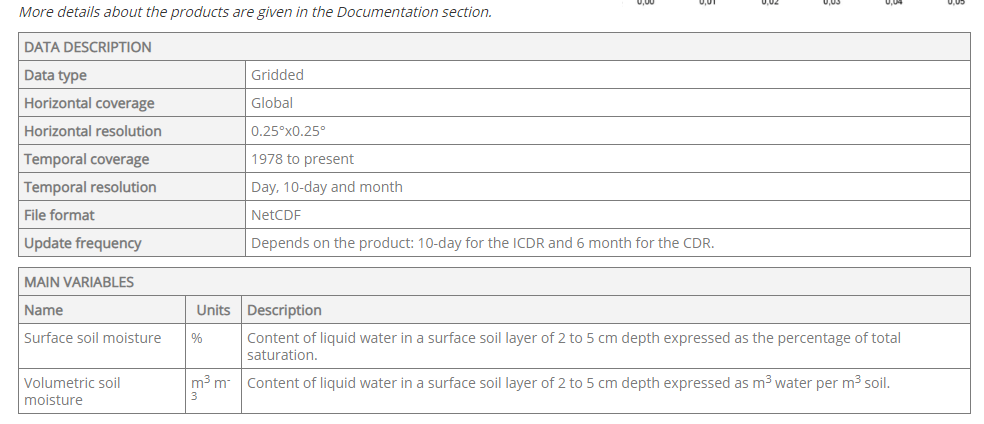 https://cds.climate.copernicus.eu/cdsapp#!/dataset/satellite-albedo?tab=overview
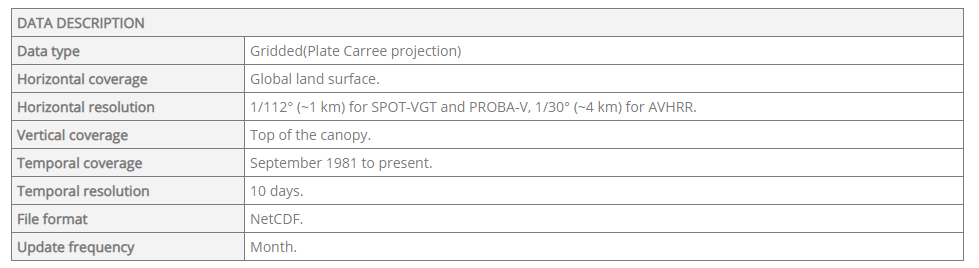 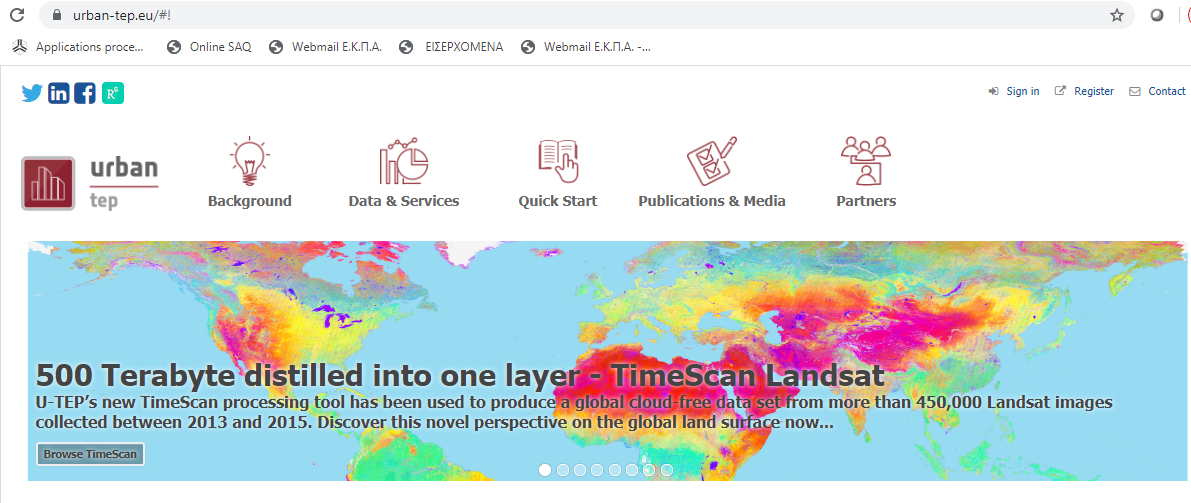 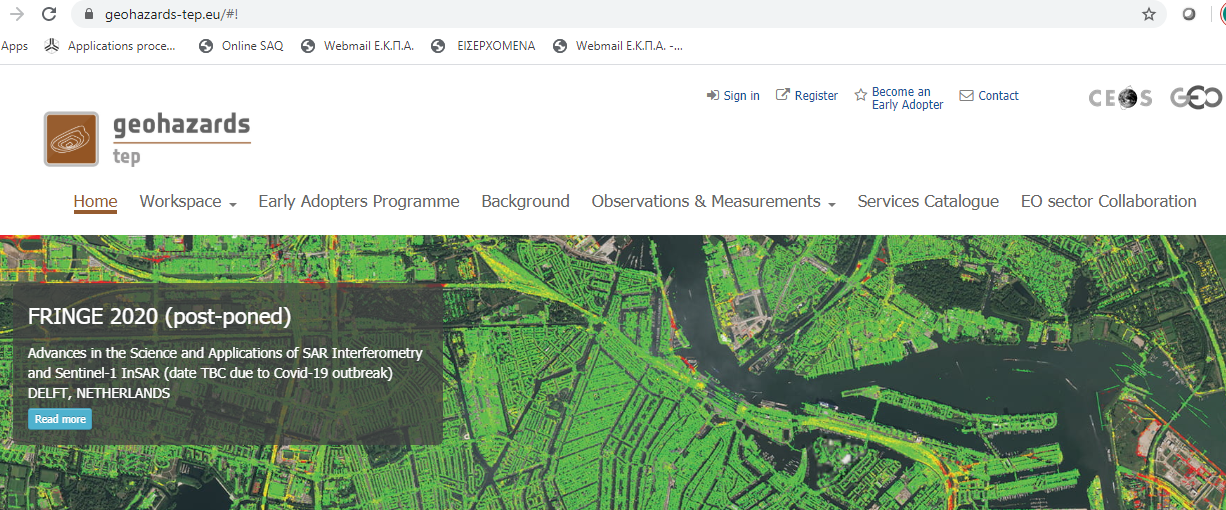 http://rslab.gr/downloads_LandsatLST.html
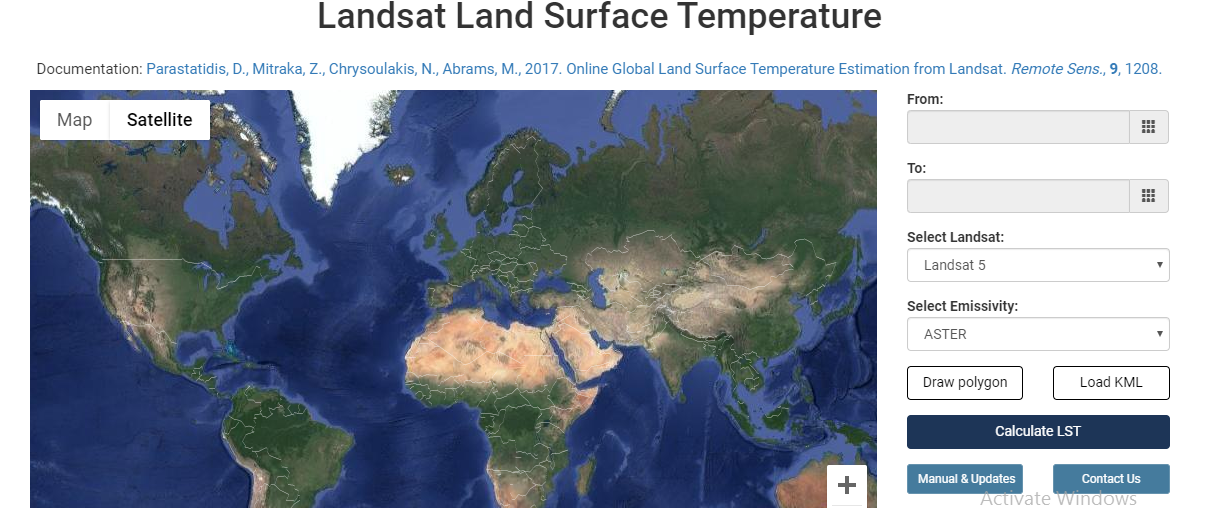